Figure 1 Overview of the progression of regional anesthetic applications into formal acute pain medicine programs. RN ...
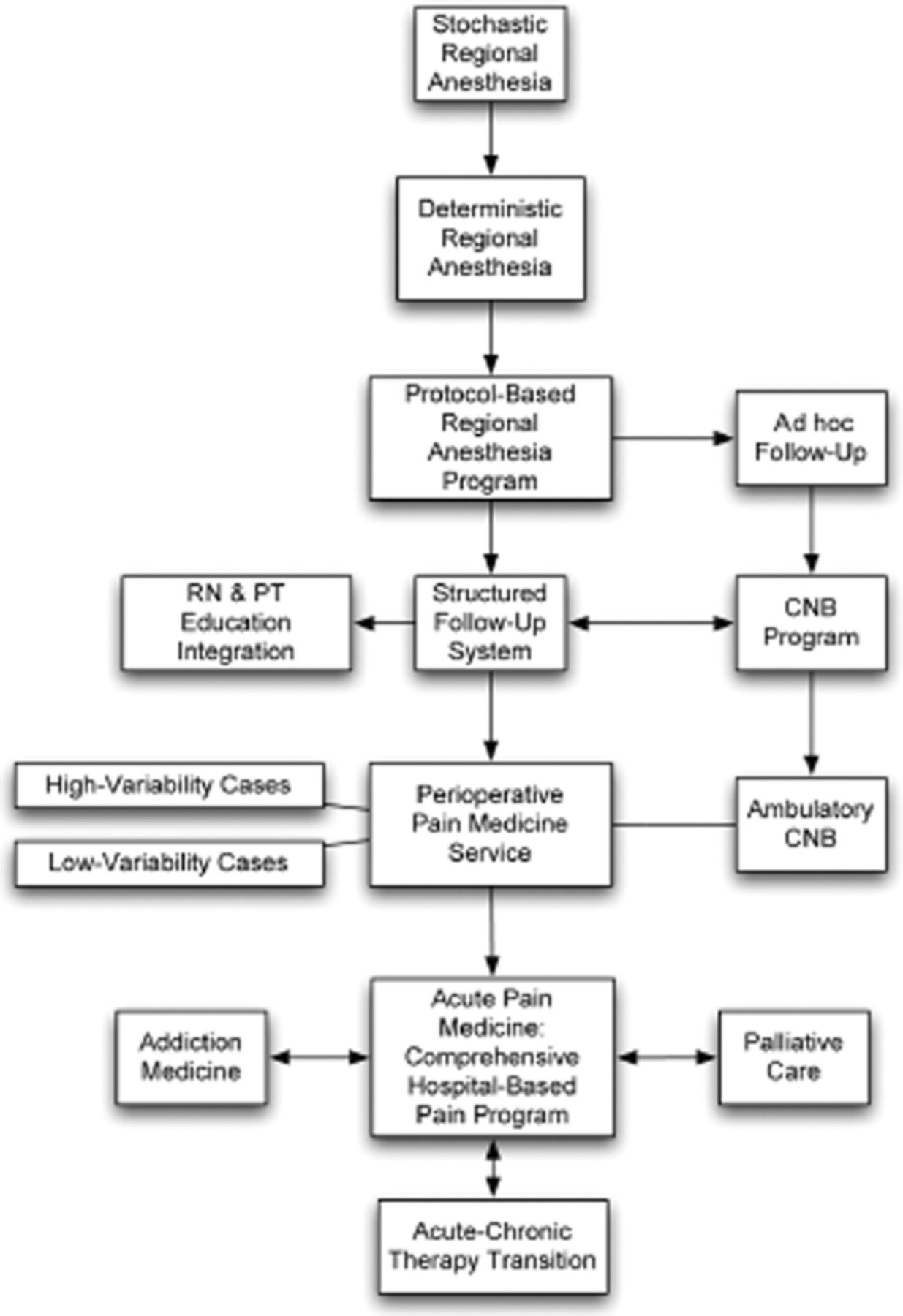 Pain Med, Volume 14, Issue 1, January 2013, Pages 124–144, https://doi.org/10.1111/pme.12015
The content of this slide may be subject to copyright: please see the slide notes for details.
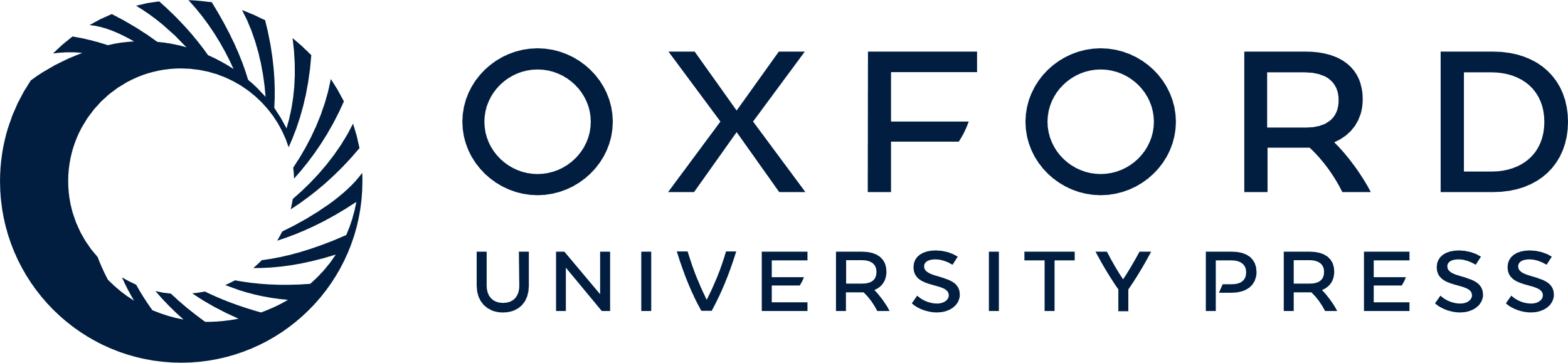 [Speaker Notes: Figure 1 Overview of the progression of regional anesthetic applications into formal acute pain medicine programs. RN = registered nurse; PT = physical therapy; CNB = central neuraxial block.


Unless provided in the caption above, the following copyright applies to the content of this slide: © 2013 American Academy of Pain Medicine]
Figure 2 Example of equipment storage and organization within a block room patient care area. Many centers will ...
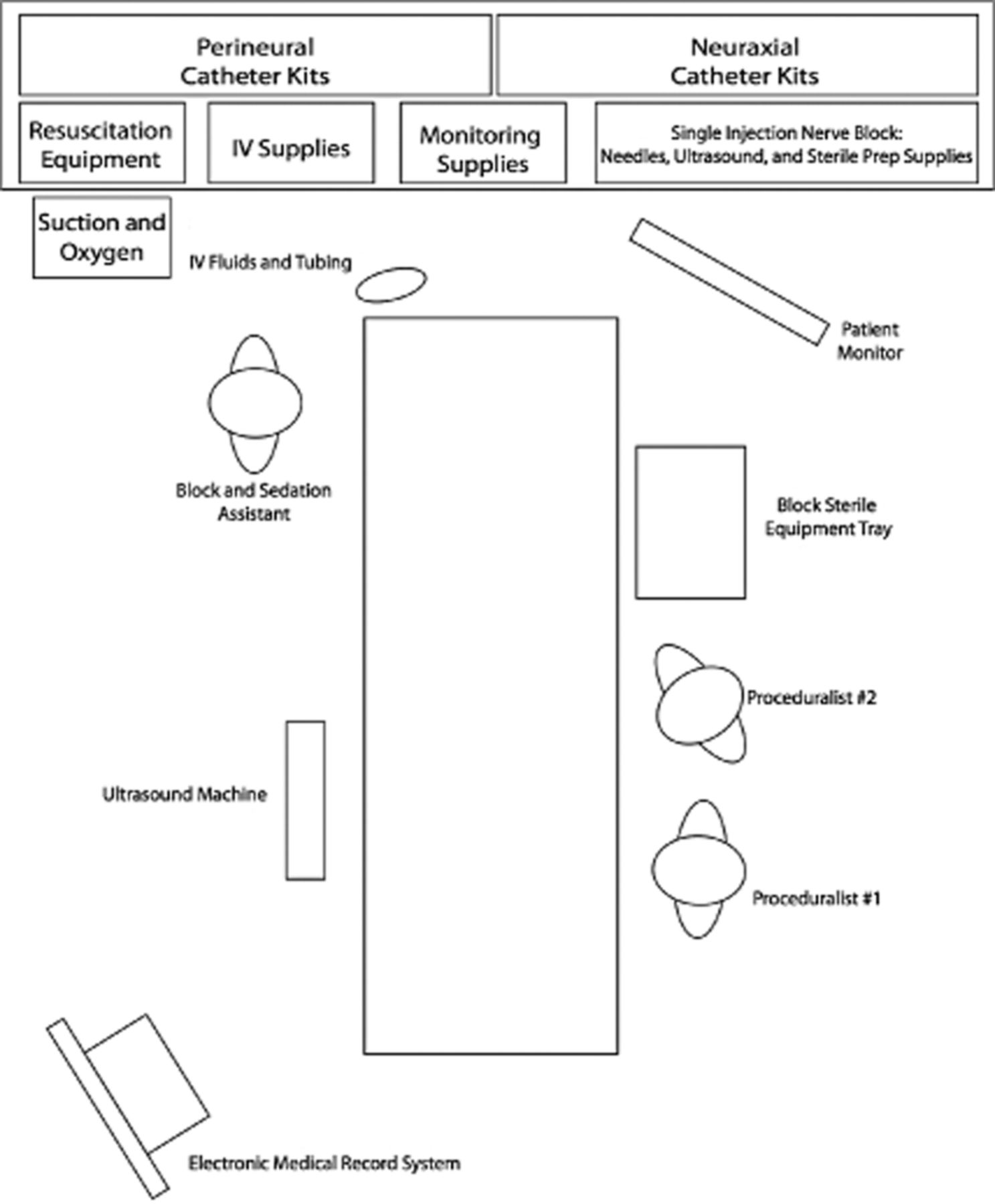 Pain Med, Volume 14, Issue 1, January 2013, Pages 124–144, https://doi.org/10.1111/pme.12015
The content of this slide may be subject to copyright: please see the slide notes for details.
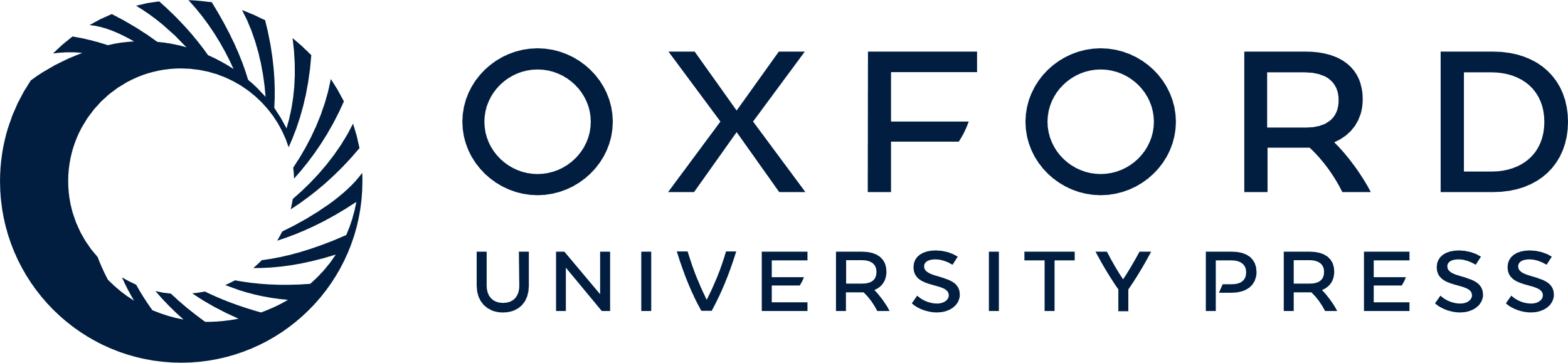 [Speaker Notes: Figure 2 Example of equipment storage and organization within a block room patient care area. Many centers will alternatively employ a mobile “block cart” containing relevant supplies necessary for safe placement of nerve blocks, including those materials found at the head of the bed in this diagram. IV = intravenous.


Unless provided in the caption above, the following copyright applies to the content of this slide: © 2013 American Academy of Pain Medicine]
Figure 3 Defense and Veterans Pain Rating Scale .
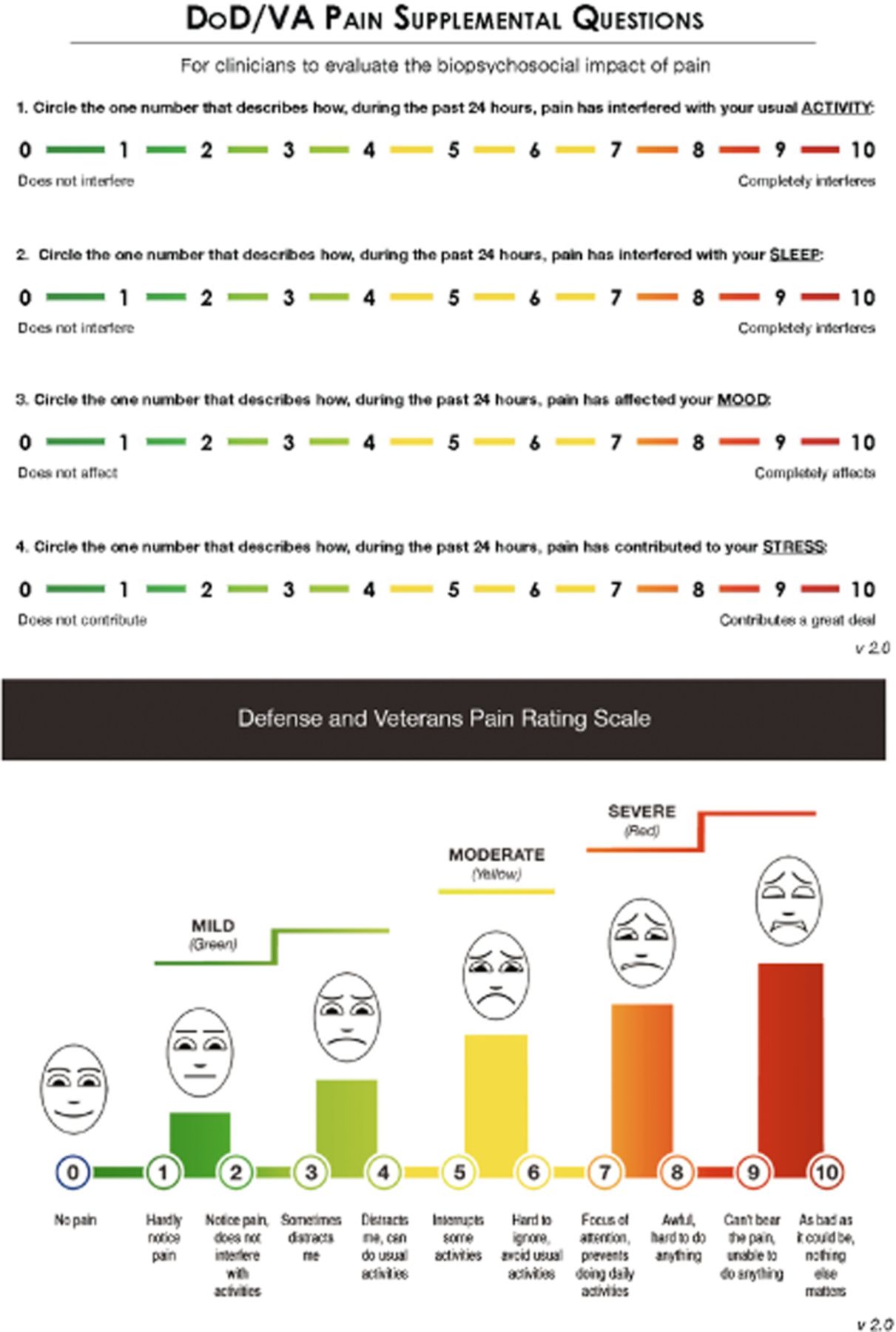 Pain Med, Volume 14, Issue 1, January 2013, Pages 124–144, https://doi.org/10.1111/pme.12015
The content of this slide may be subject to copyright: please see the slide notes for details.
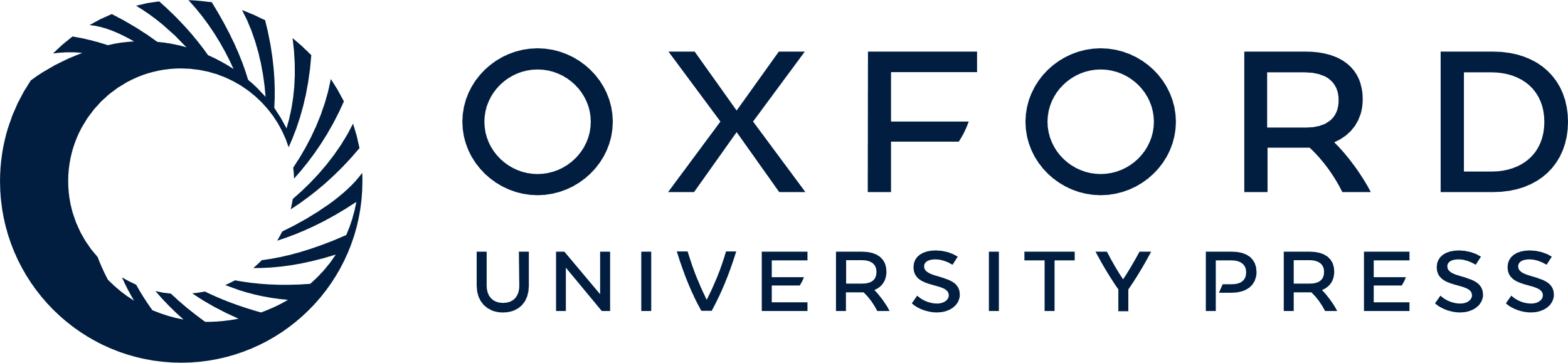 [Speaker Notes: Figure 3 Defense and Veterans Pain Rating Scale .


Unless provided in the caption above, the following copyright applies to the content of this slide: © 2013 American Academy of Pain Medicine]